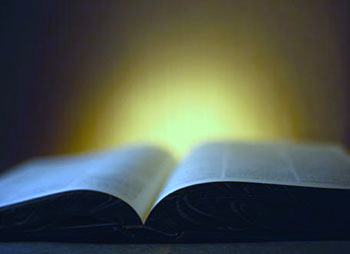 God’s  Promise  for the week
“The Lord himself will give his benefits; our land shall yield its increase.”
                        (Ps 85:13)
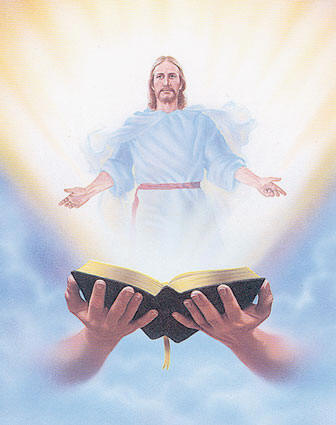 Welcome
Guest
ANNOUNCEMENTS
August 11, 2017
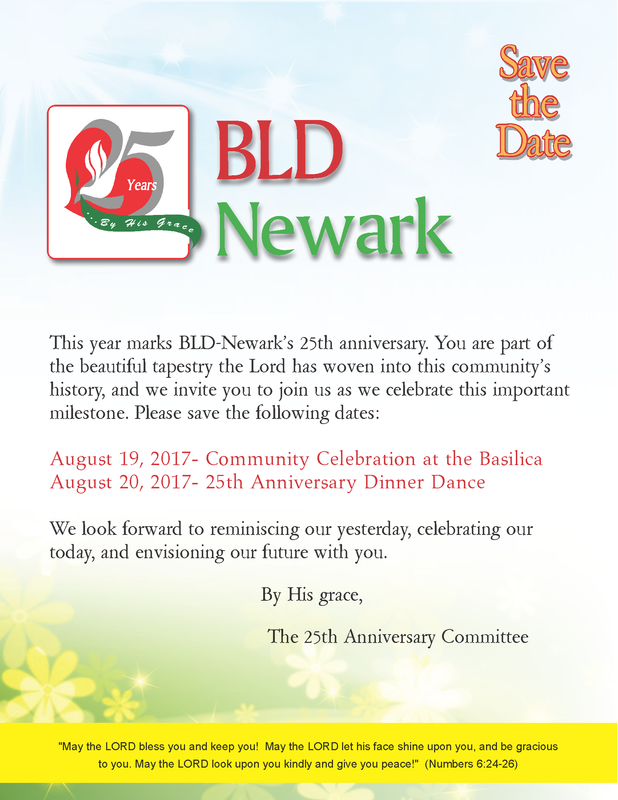 August 19, 2017 
Community Celebration at the 
Divine Mercy Parish
August 20, 2017 
25th Anniversary Dinner Dance
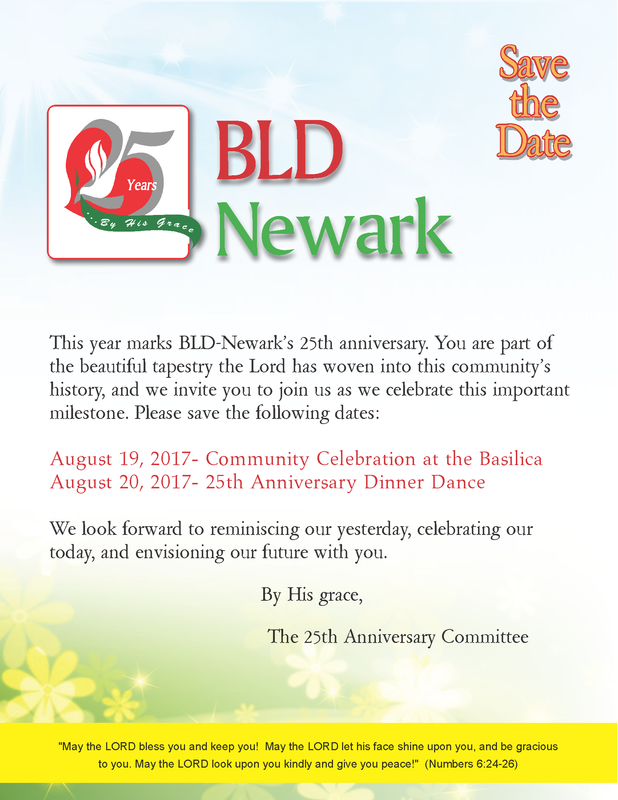 [Speaker Notes: Please Read:

1) If  you  haven’t  done  so  yet,  but  are  planning  to  attend,  
please    send    in    your    RSVP    for    the    Community Celebration. 

(2)  Regarding the 25th Anniversary Dinner Dance on Aug 20, please turn in ticket remittances to the members of the sponsoring class, ME 40, as soon as possible. 

They will have a table set up for this at fellowship.]
BLD Medical 
Mission 2018
Venue: 
Tarlac City, Tarlac
February 5 – 8, 2018
Contacts:  Ramon & Leonie Mariazeta
                   Mon.Mariazeta@bldnewark.com
[Speaker Notes: Bukas Loob Sa Diyos (BLD) Newark 2018 Medical Mission  

Details:
·         Where: Tarlac City, Tarlac
·         When: February 5 to 8, 2018 (Monday thru Thursday)

Medical Mission Coordinators:  Ramon & Leonie Mariazeta

Web sign-up to follow.

Contact:
Email: Mon.Mariazeta@bldnewark.com
Phone: 732-382-6284]
Marshaling 
Schedule
AUG  25, 2017
Pastoral
Apostolate
ORDER
Take Courage, 
it is I; do not be afraid
DIRECTIONS
• Accept ministry assignments  
   and trust that the Lord will 
   equip you.
• Do not be distracted by the 
   lures of the world, focus on 
   Jesus.
• Deepen your prayer life.